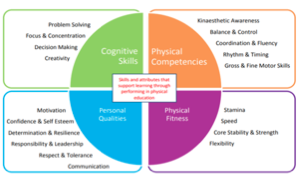 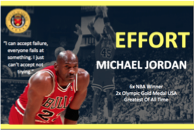 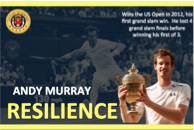 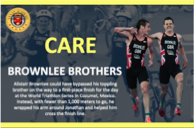 exercise-health-benefits